Портал LenovoProfi для розничных сетей
2013 LENOVO INTERNAL. All rights reserved.
Эти вопросы вам знакомы?
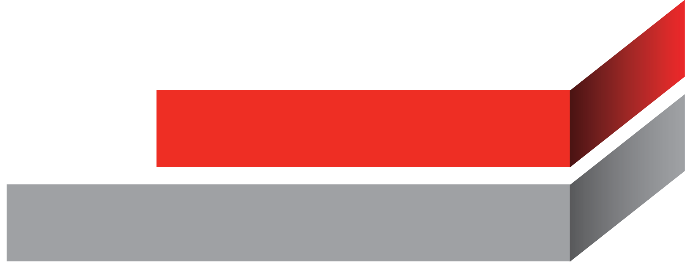 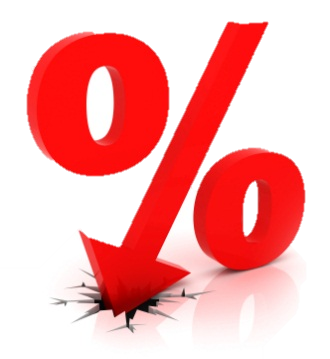 Большой ассортимент не приводит к росту продаж?
Требуется срочно обновить витрину, но нет возможности снижать цену?
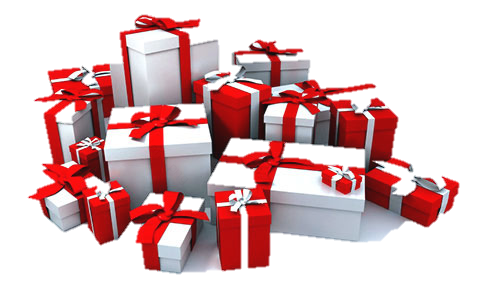 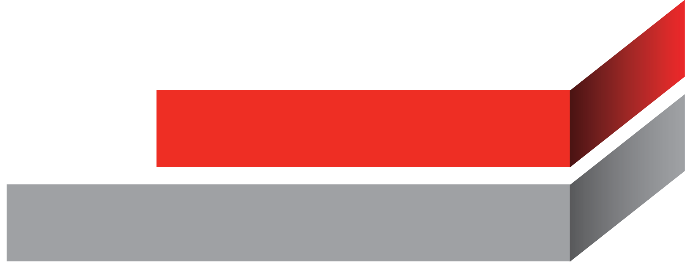 Продавцы хотят поощрений, а это требует дополнительных затрат?
Нужен дополнительный стимул для персонала?
2013 LENOVO INTERNAL. All rights reserved.
Предлагаем новое решение!
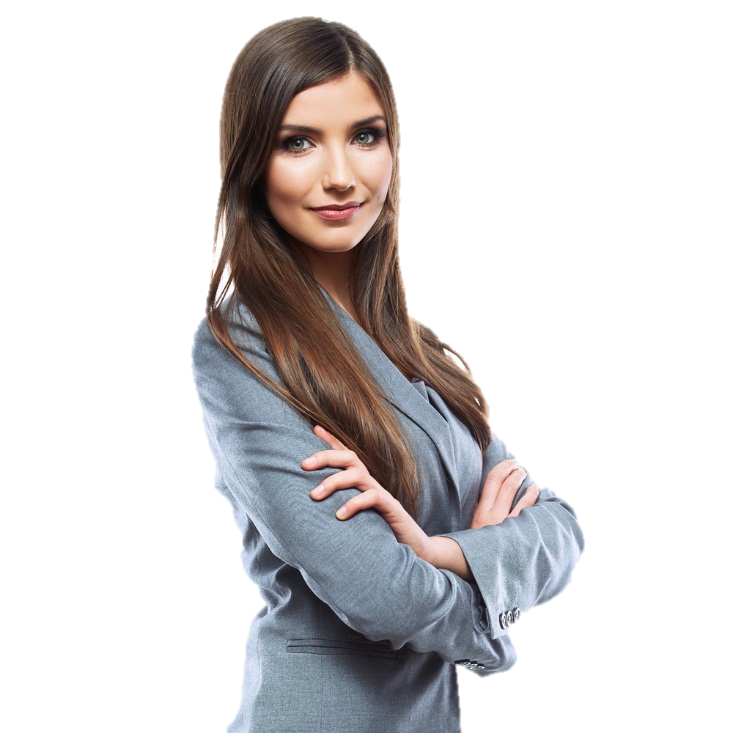 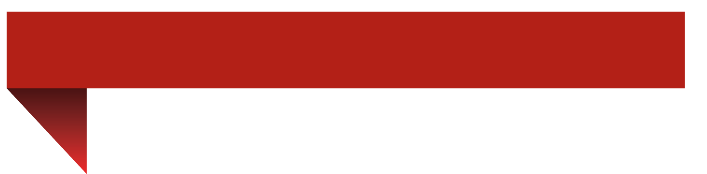 Мы даем продавцам знания по всему ассортименту нашей техники!
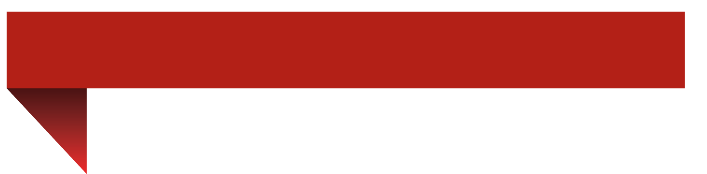 Дополнительная мотивация - напрямую от компании Lenovo!
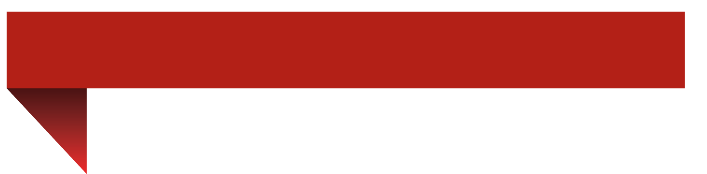 Проведение совместных акций по стоковым моделям!
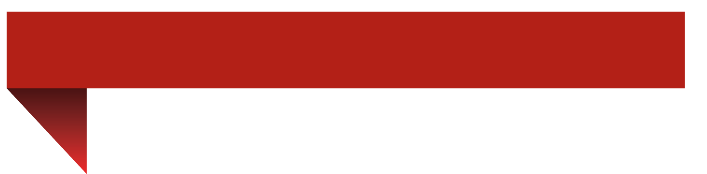 Соревновательный принцип – отличный стимул для высоких продаж!
2013 LENOVO INTERNAL. All rights reserved.
2013 LENOVO INTERNAL. All rights reserved.
Открытие 2014 года – портал обучения LenovoProfi
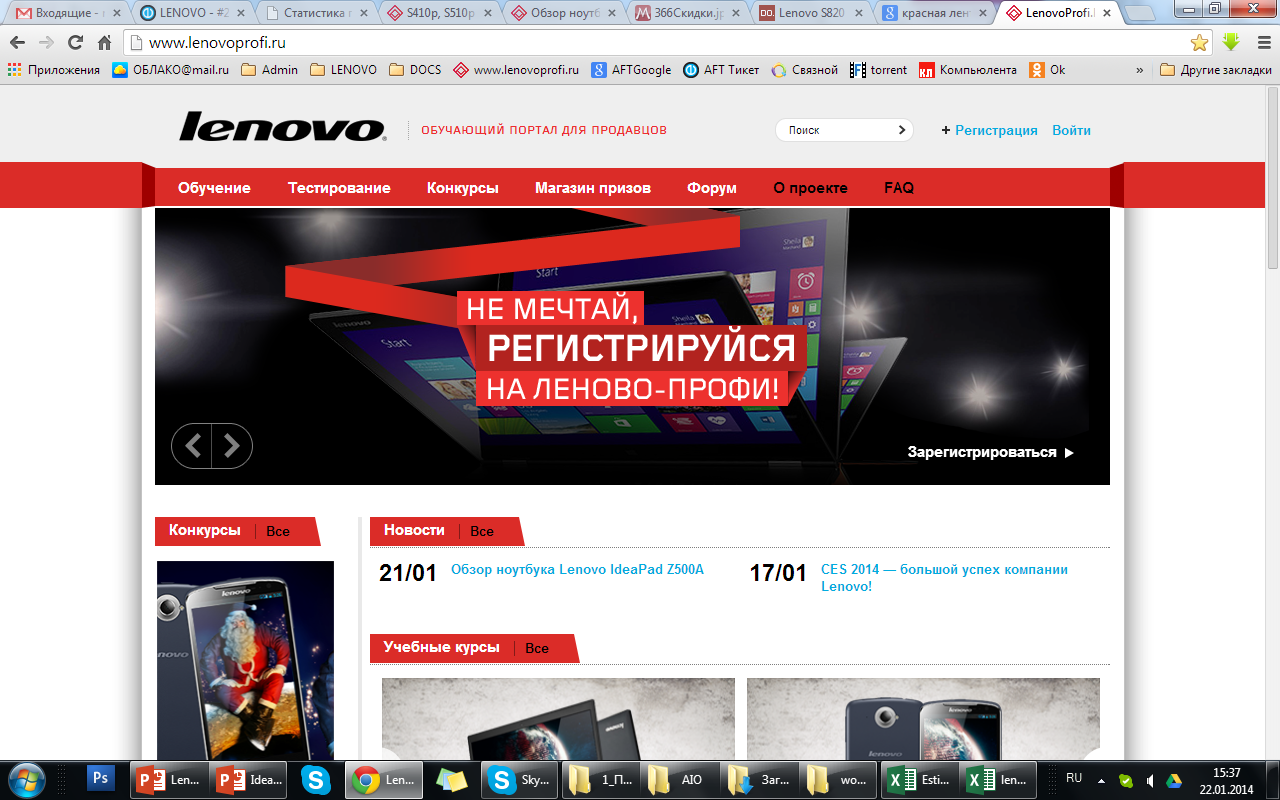 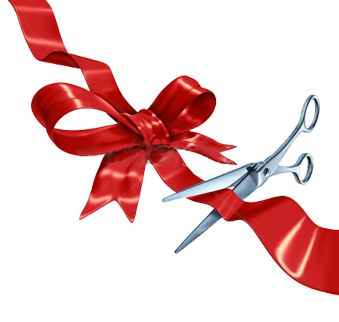 2013 LENOVO INTERNAL. All rights reserved.
В чем интерес продавцов?
Достижения конвертируются в призы!
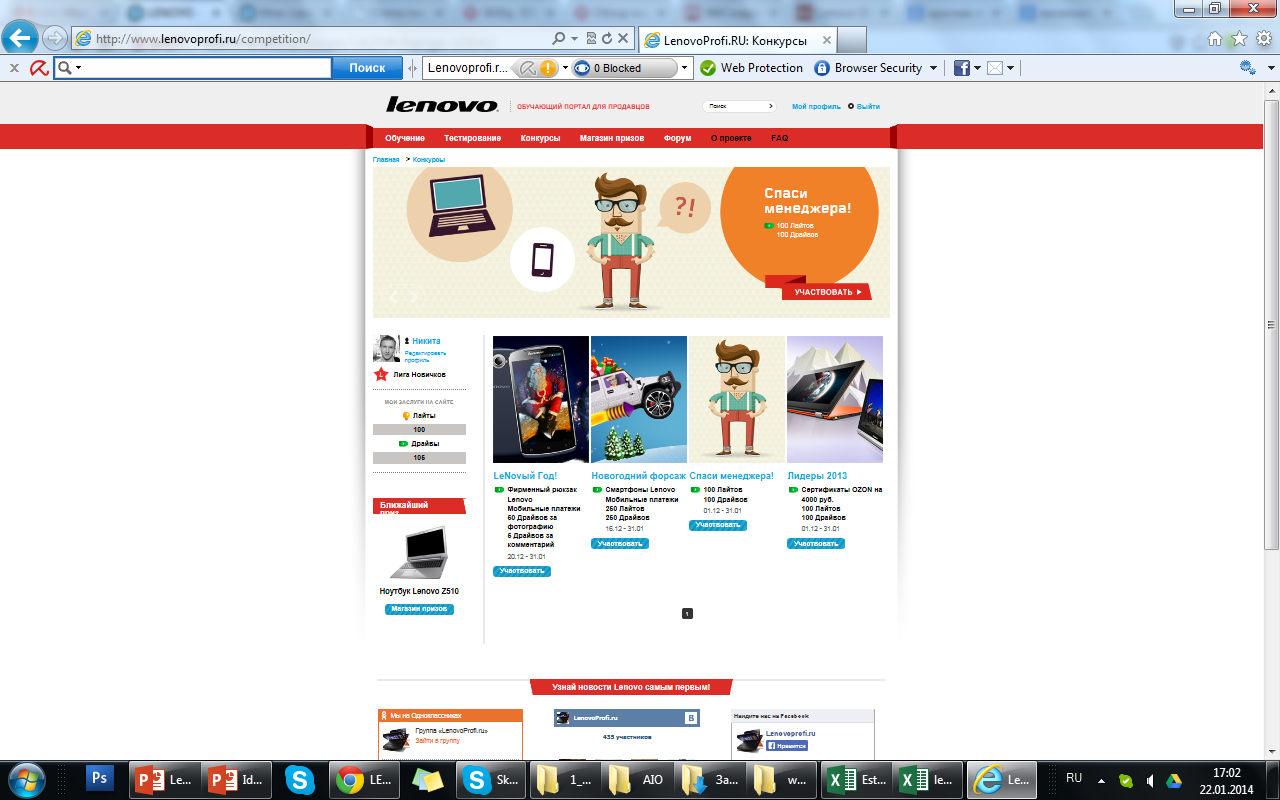 Большой выбор конкурсов!
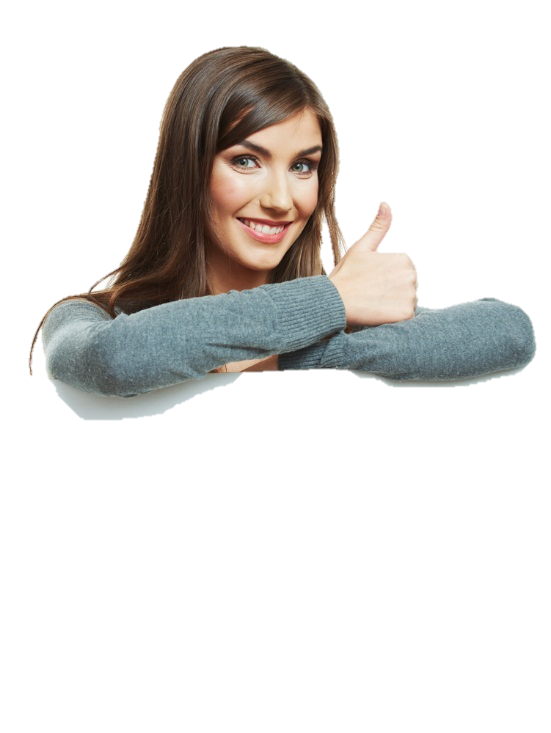 Возможность выиграть есть у каждого!
Одновременно открыто несколько активностей!
2013 LENOVO INTERNAL. All rights reserved.
Специально для наших партнеров
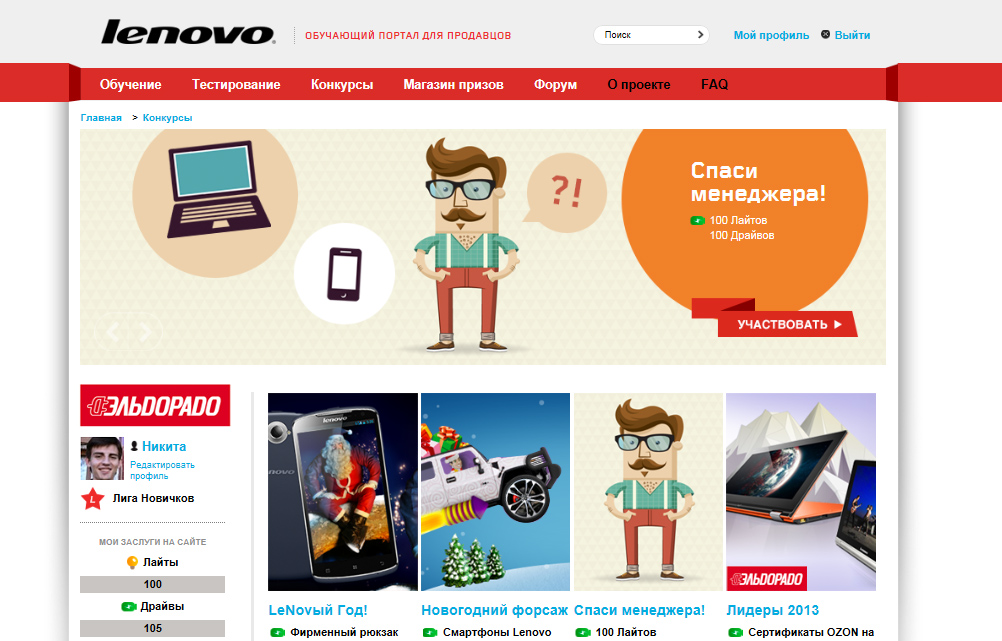 Персонализация профиля
Эксклюзивные конкурсы
LOGO
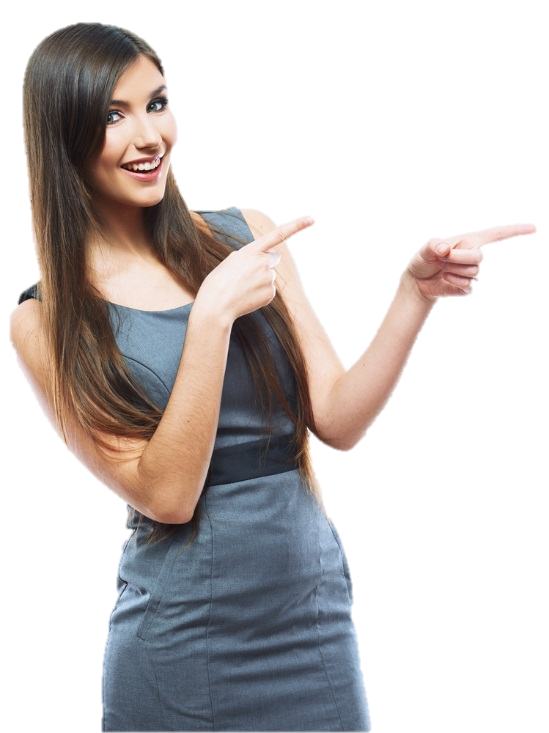 «Промо-код» дающий стартовый бонус
LOGO
2013 LENOVO INTERNAL. All rights reserved.
Специально для наших партнеров
Возможность регистрации продаж  продукции Lenovo прямо в личном кабинете
Наглядный рост «премии»
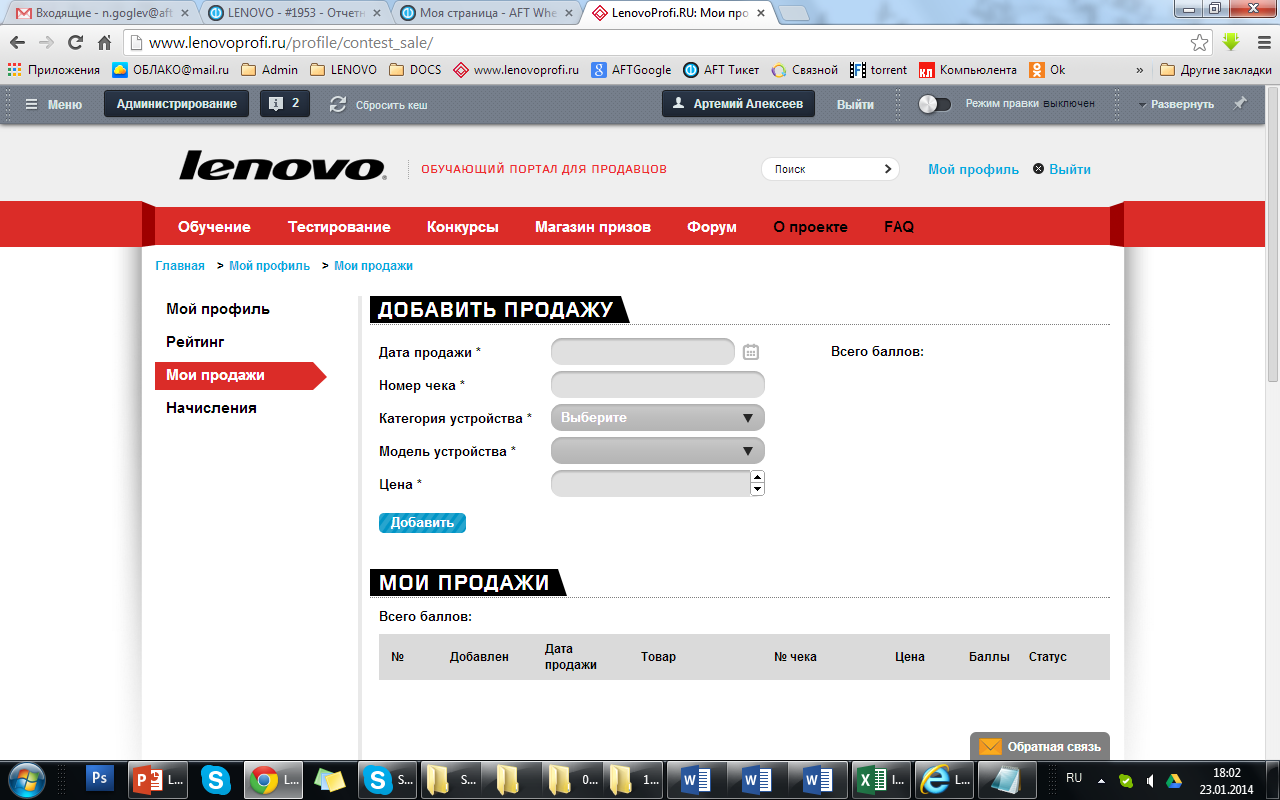 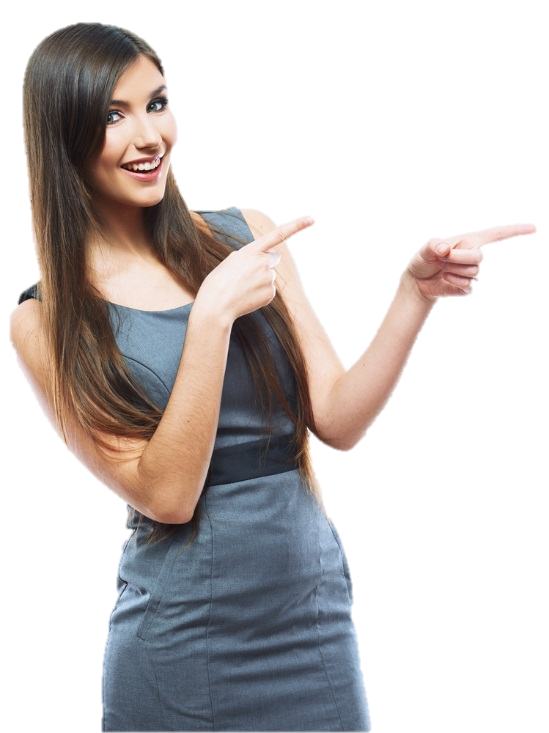 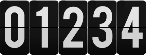 Совместные акции на стоковые модели
2013 LENOVO INTERNAL. All rights reserved.
Информационное содержание портала
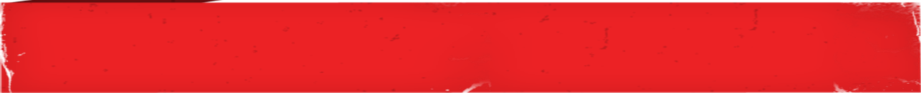 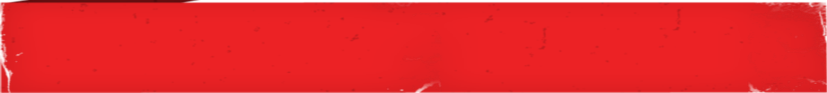 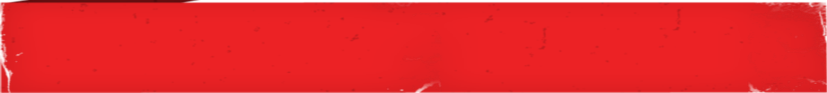 ПРИМЕРЫ ДИАЛОГА ПРОДАЖ И ОБУЧАЮЩЕЕ ВИДЕО
МОЖНО СРАЗУ ПРОЙТИ ТЕСТ
СОБРАНЫ ВСЕ ПРЕЗЕНТАЦИИ
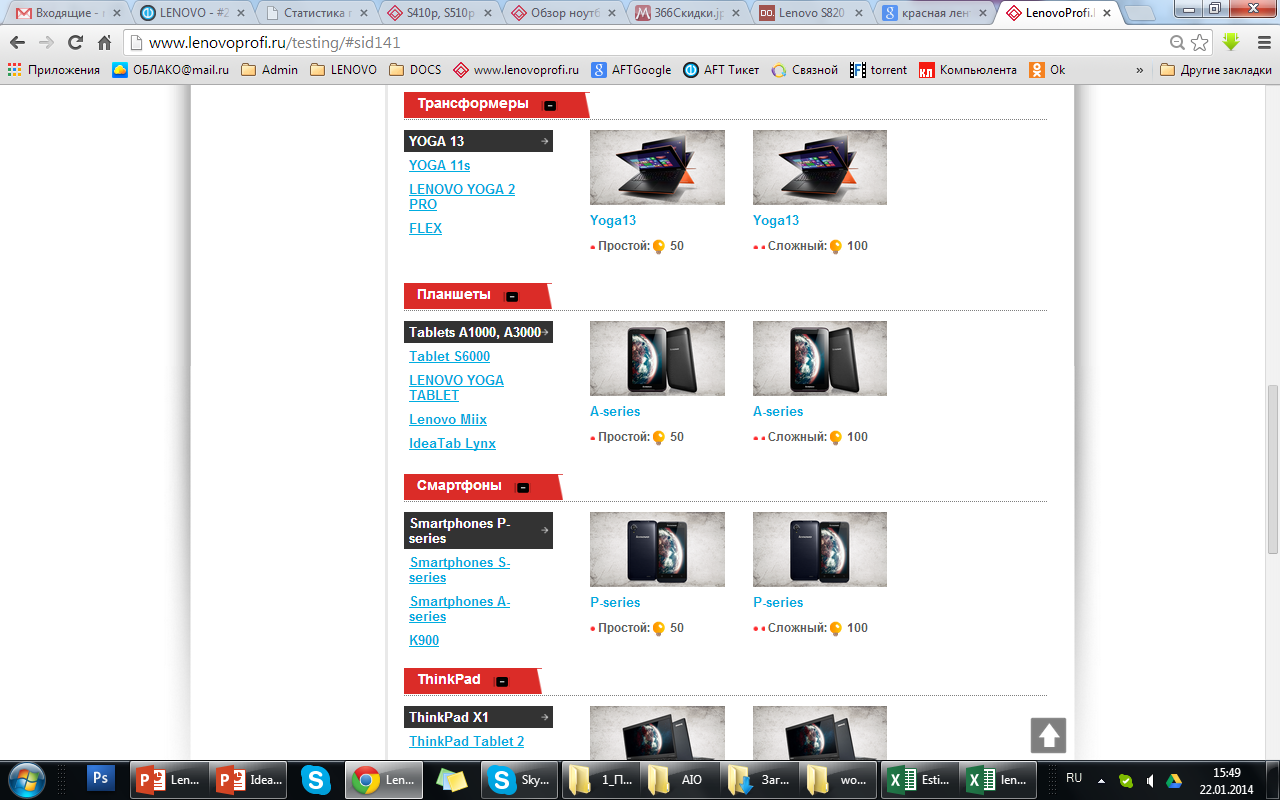 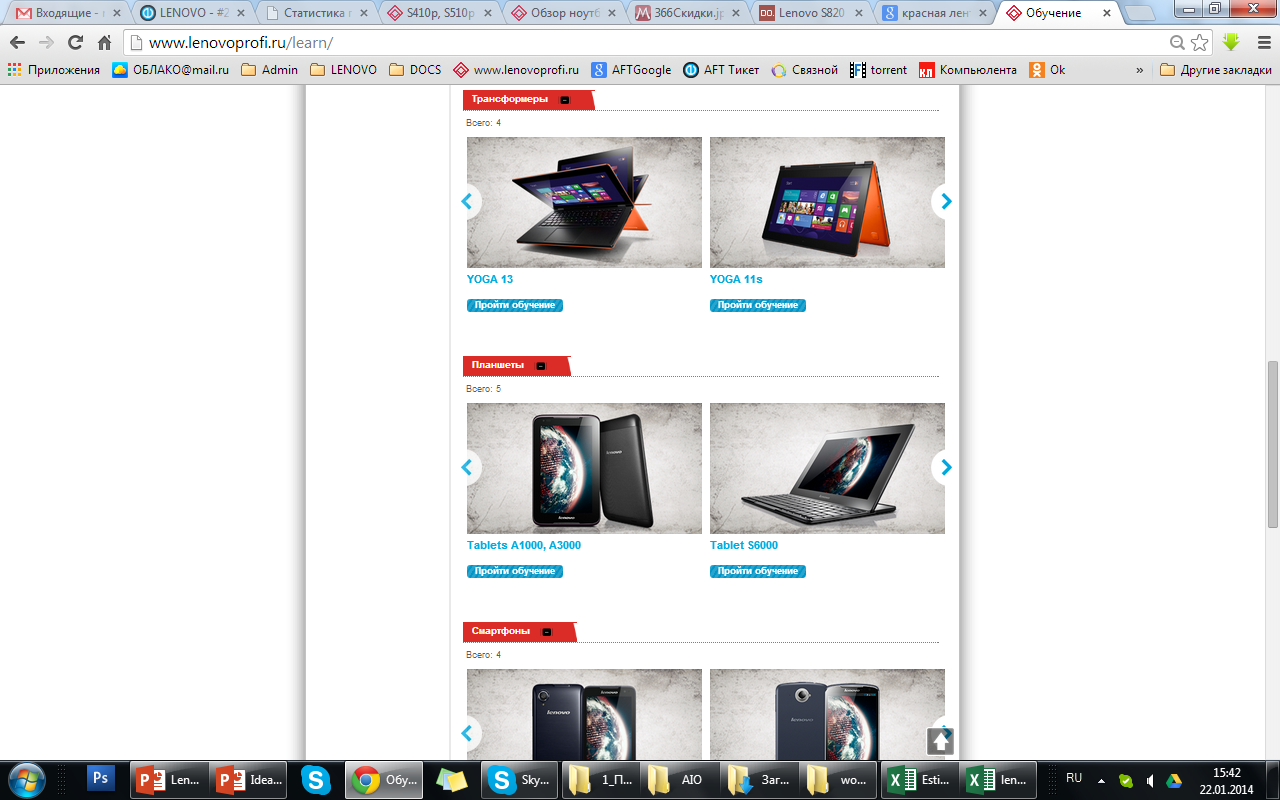 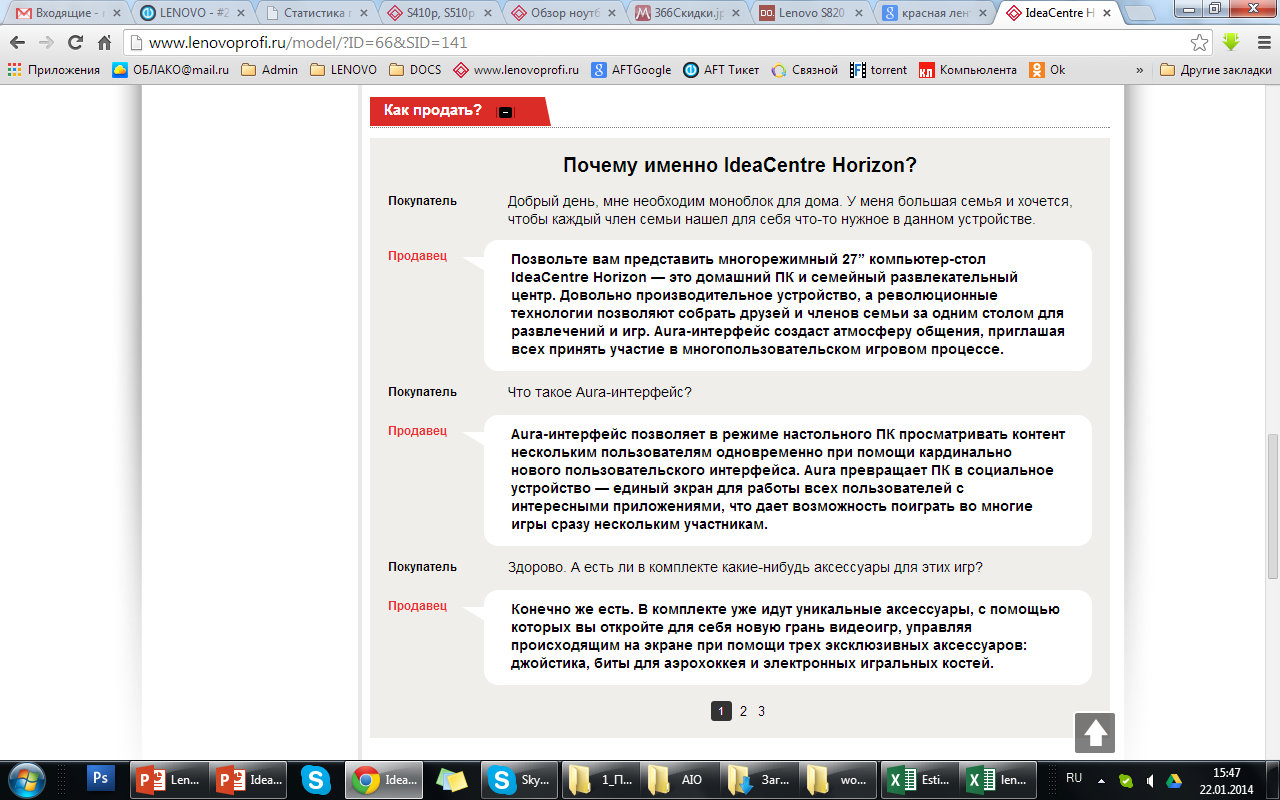 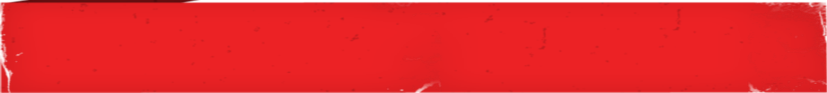 НОВОСТИ И СВЕЖИЕ ОБЗОРЫ
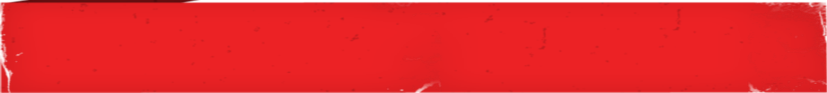 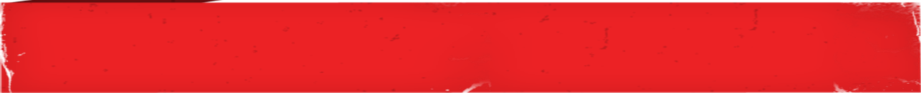 УЧАСТВОВАТЬ В ФОРУМАХ
РЕГИСТРАЦИЯ НА ОТКРЫТЫЕ ВЕБИНАРЫ
2013 LENOVO INTERNAL. All rights reserved.
Принцип обучения – будь активным и выигрывай!
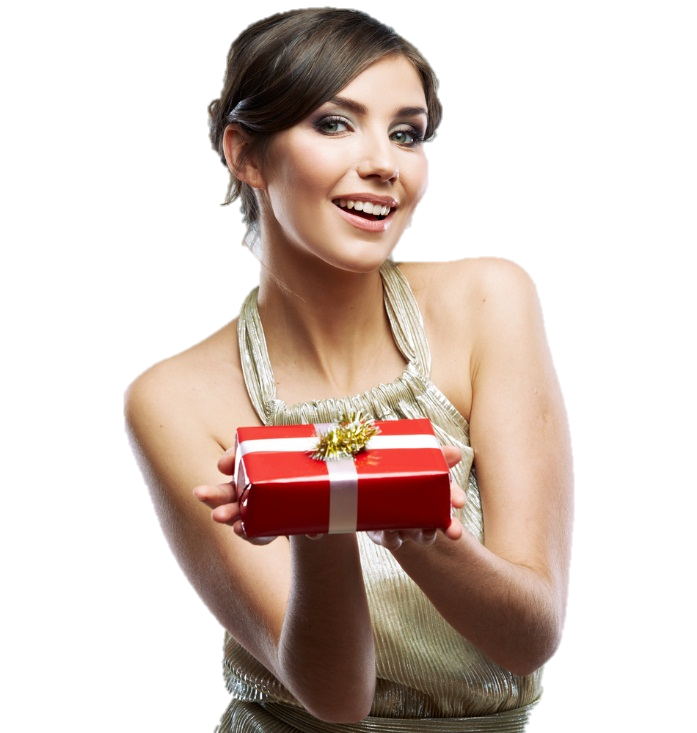 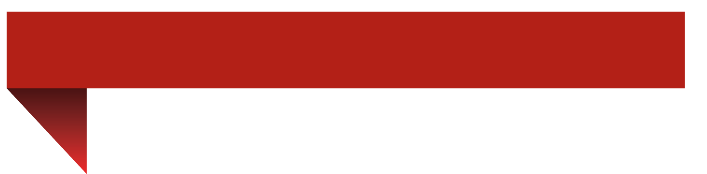 Рейтинг по двум типам валют – за обучение и за развлечения! ТОП рейтинга – ПРИЗЫ!
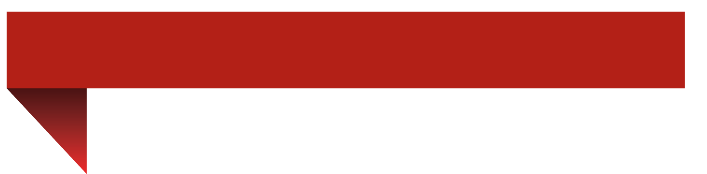 Несколько Лиг для участников разного уровня. Путь к наградам открыт для всех!
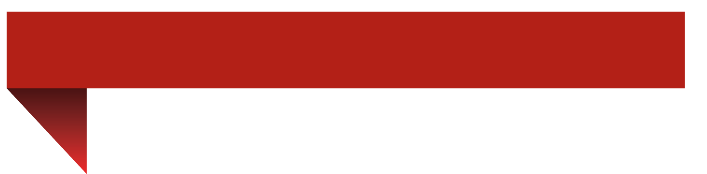 По каждому конкурсу – отдельный рейтинг. Всем кто выиграл – ПРИЗЫ!
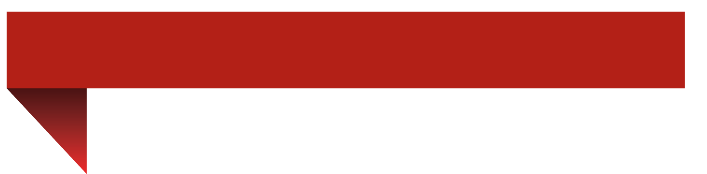 Возможность регистрировать свои продажи и получать дополнительную мотивацию
2013 LENOVO INTERNAL. All rights reserved.
Высокий уровень продаж наша общая цель
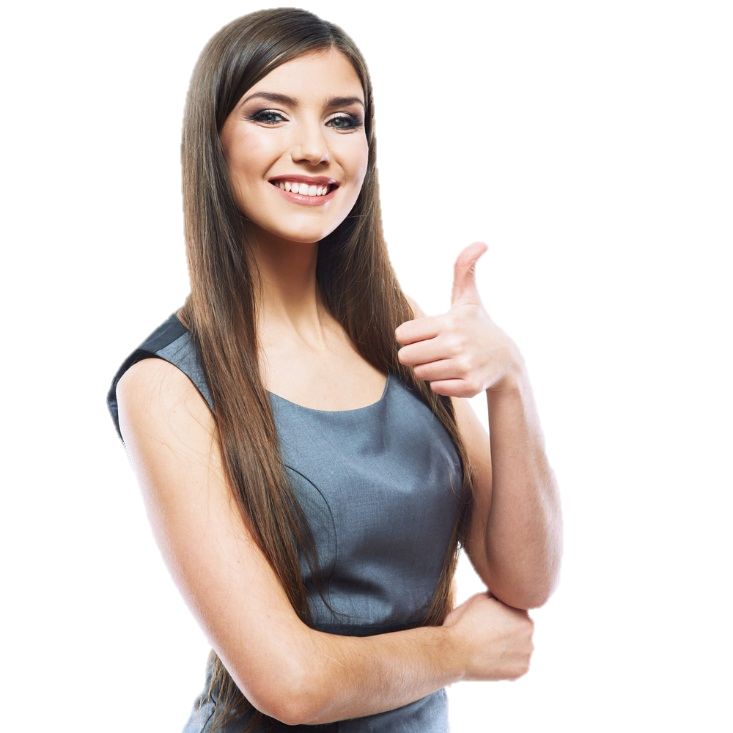 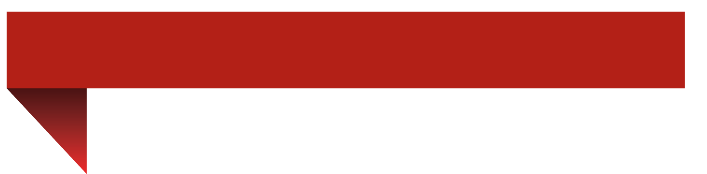 Продавцы обучаются в свободное от работы время, а в рабочее время - продают
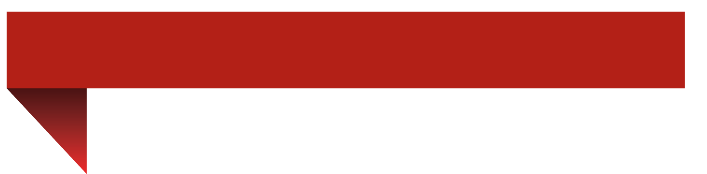 Дополнительный стимул для увеличения личных продаж каждого консультанта
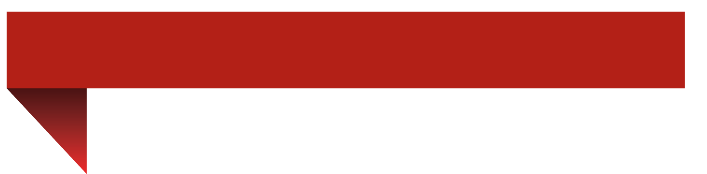 Любые показатели успешности обучения и мониторинг продаж по каждому участнику
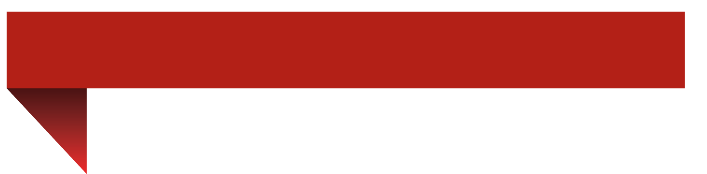 Планирование активностей в соответствии со стратегическими целями сети
2013 LENOVO INTERNAL. All rights reserved.